clinFHIR ConMan/Kiwi
Cologne, May 2018
Testing types
Recording outcomes of technical testing
Not actual tests - summarization
Will feed comments to Jira
Clinical testing
Scenario (next version Scenario Builder)
Define scenario/s under Track
Users build graph & make comments
Single model
For initial requirements
Also feed comments to Jira
Clinical testing: Scenario based
Allow clinicians to build scenario graphs against a specific scenario & make comments/notes
Education
Review resource Types
Validate clinical content of Profiles & IG’s
Can use core types & Logical Models (LM)
Logical Model is prelude to a ‘real’ profile
Working on Profile -> LM
Summary displays for comments/notes
Will feed into Jira
ConMan: Architecture
Event
Track
Track
Track
Scenario
Track
Technical Test Results
Track
Instance Graph
Define Track
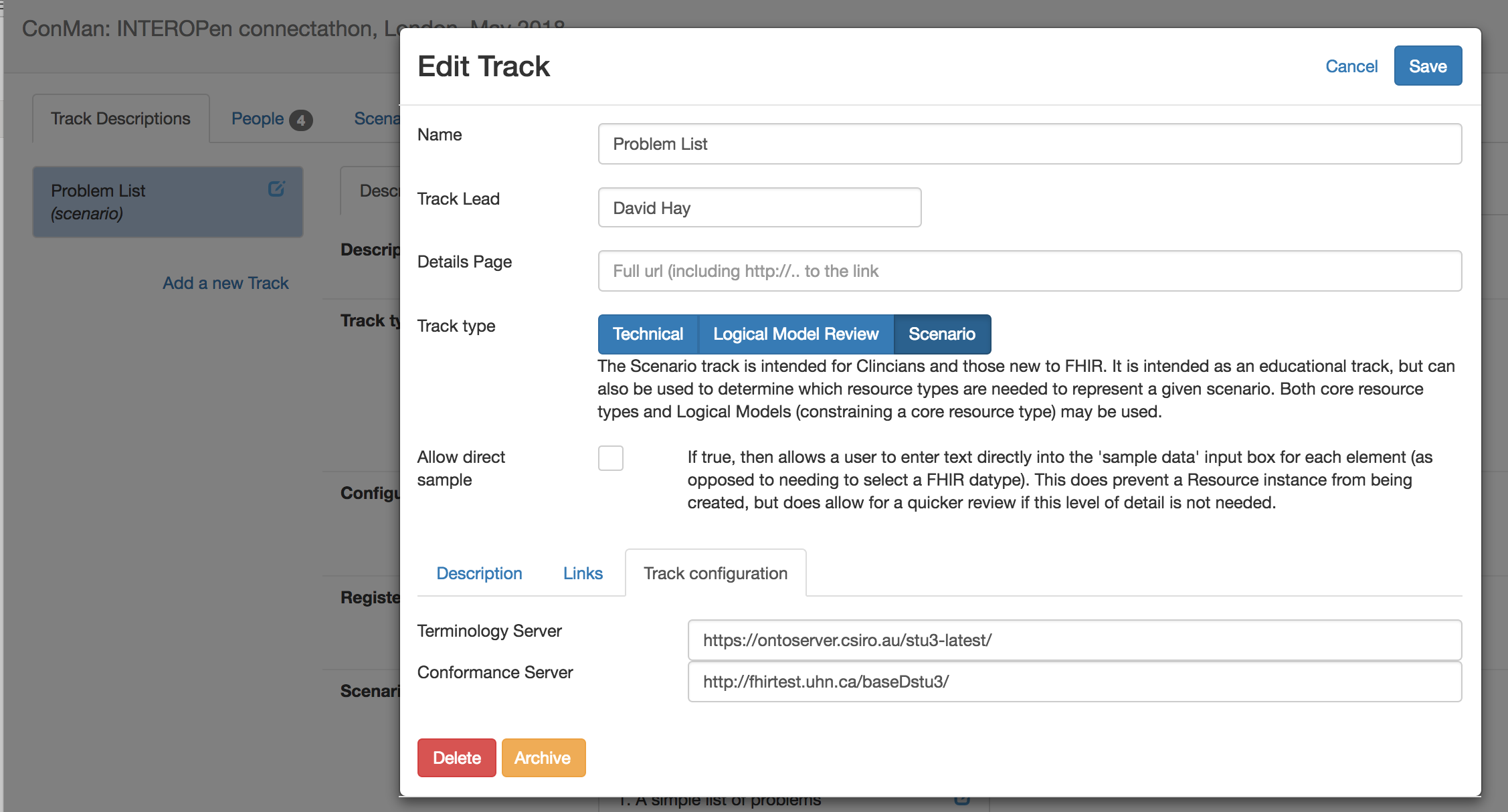 Define Scenario
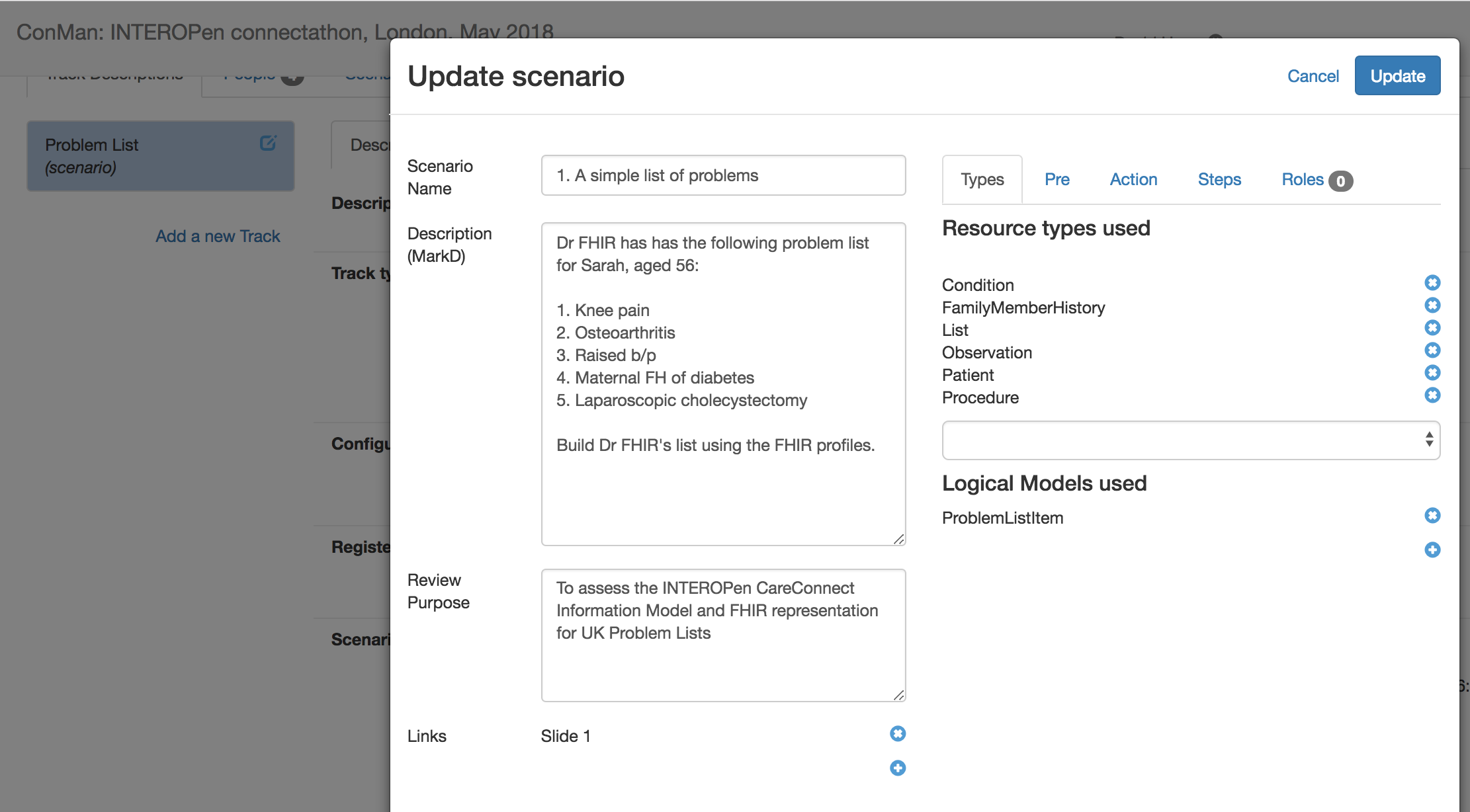 Technical recording and summary
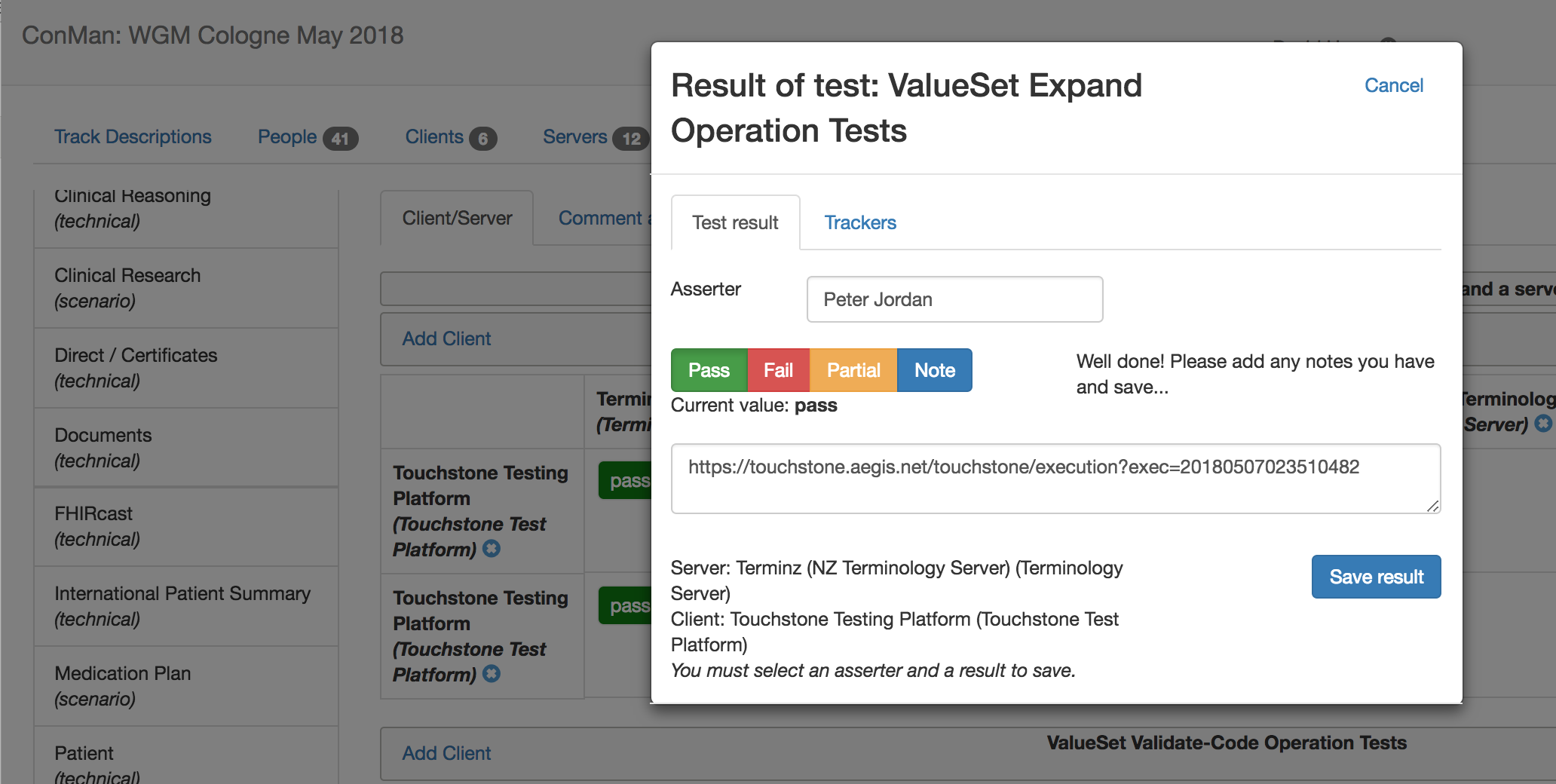 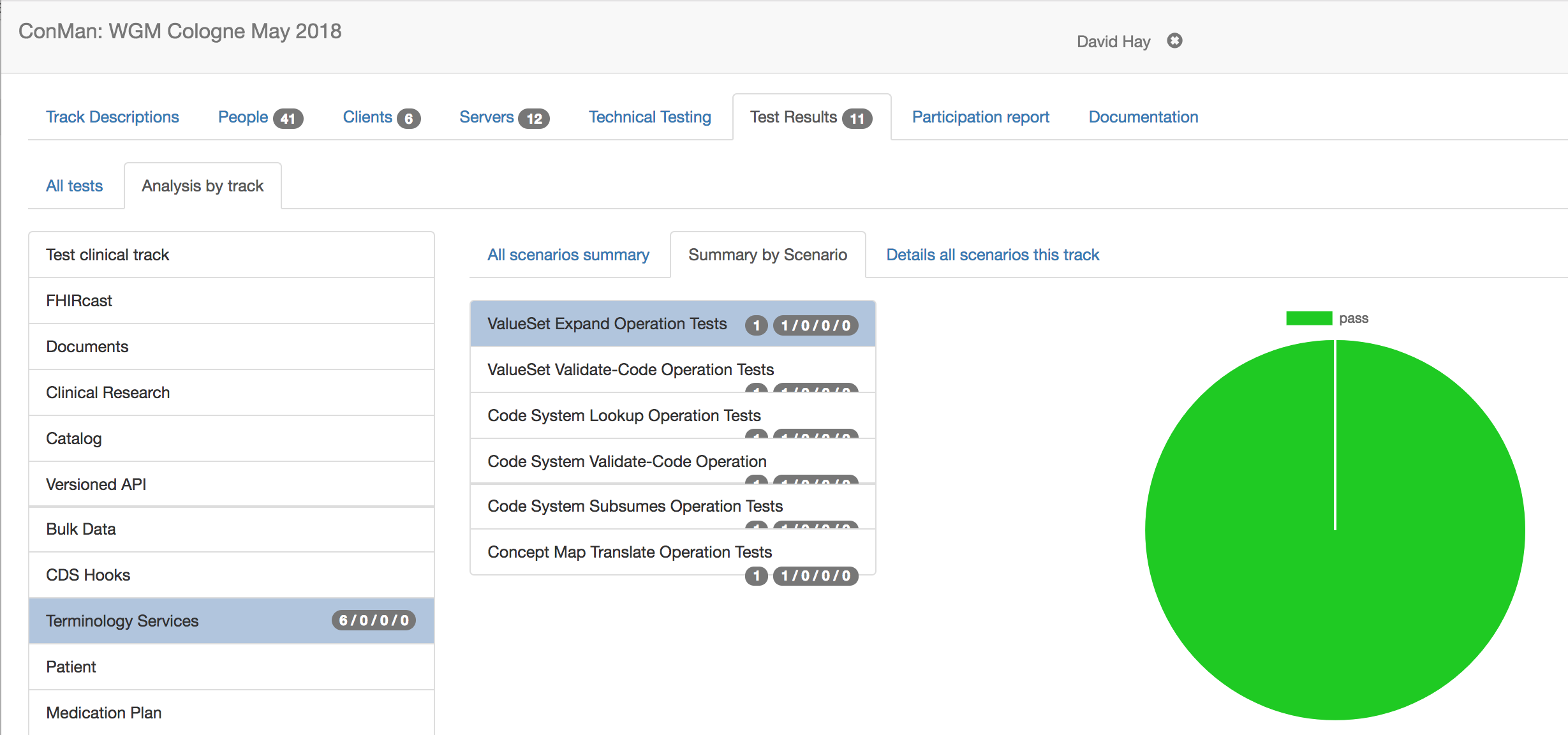 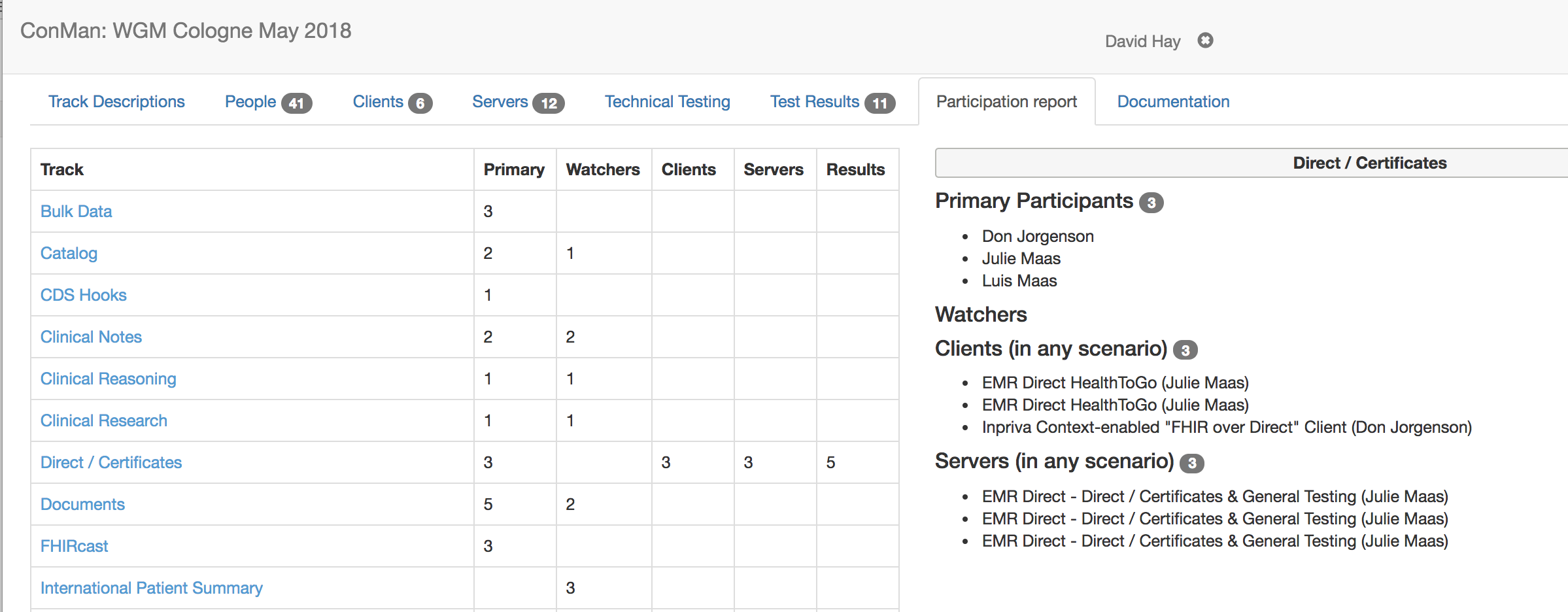 Looking to feed from Touchstone
Clinical SceUser instance graph
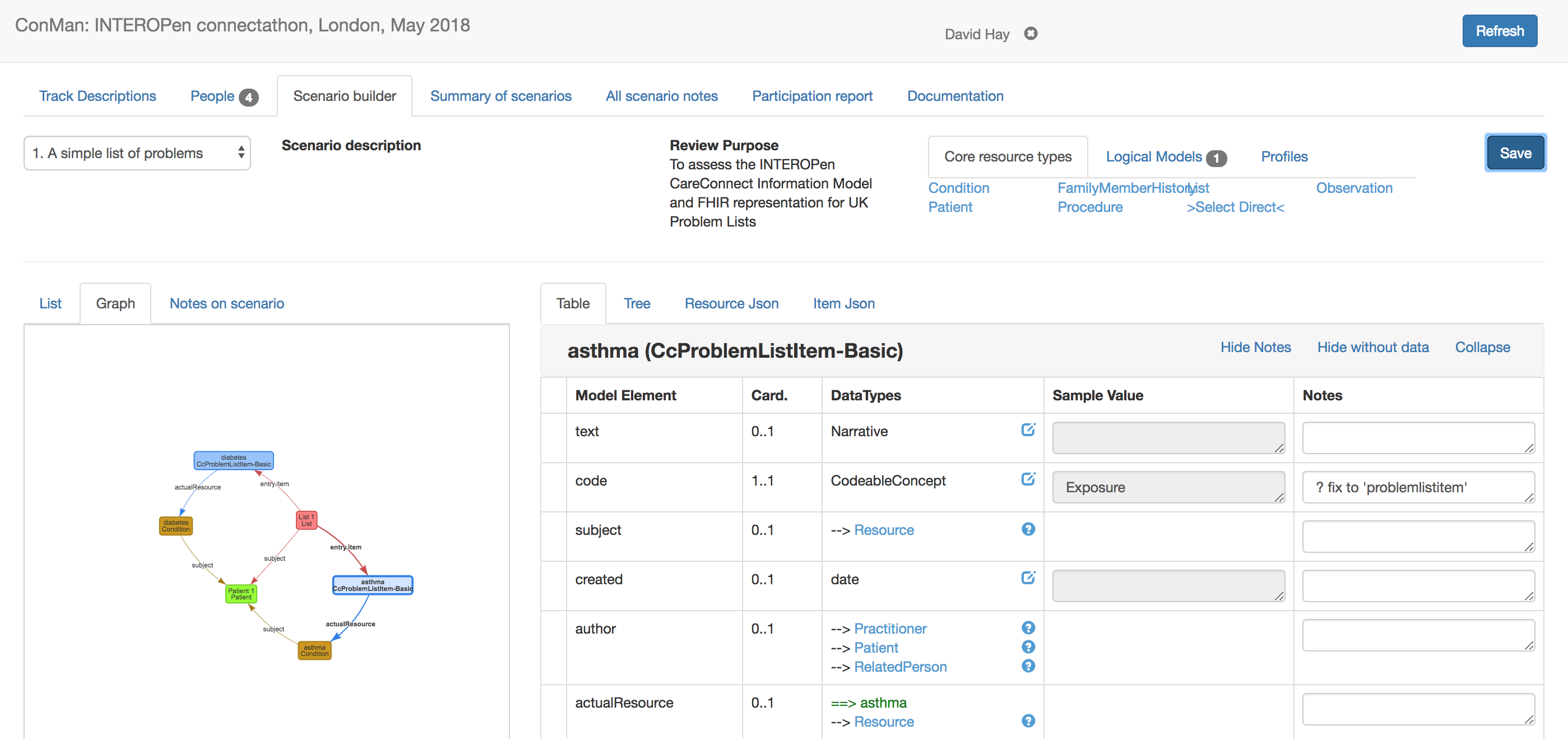 Each user has 1 graph per scenario
Summary of Scenarios
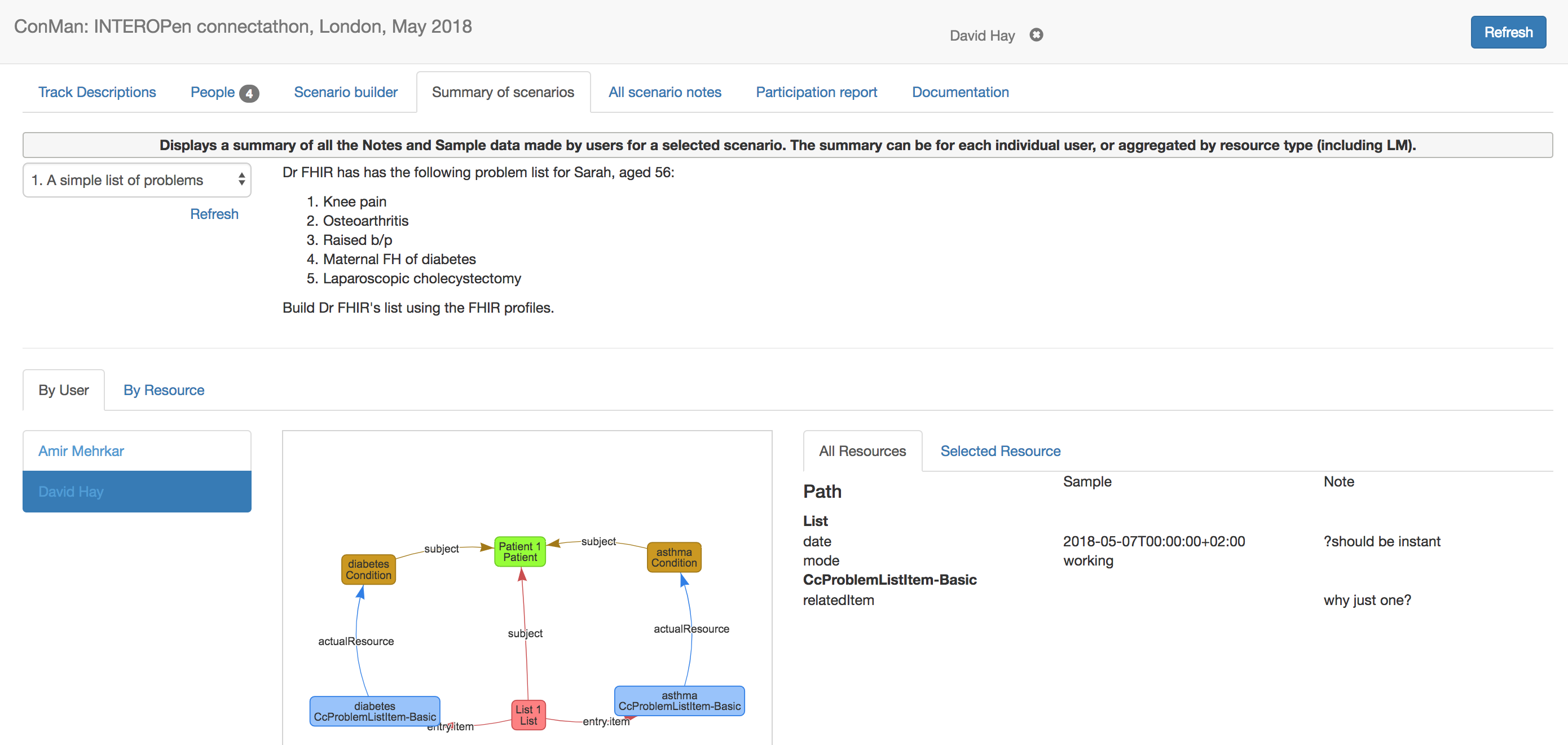 All event scenarios
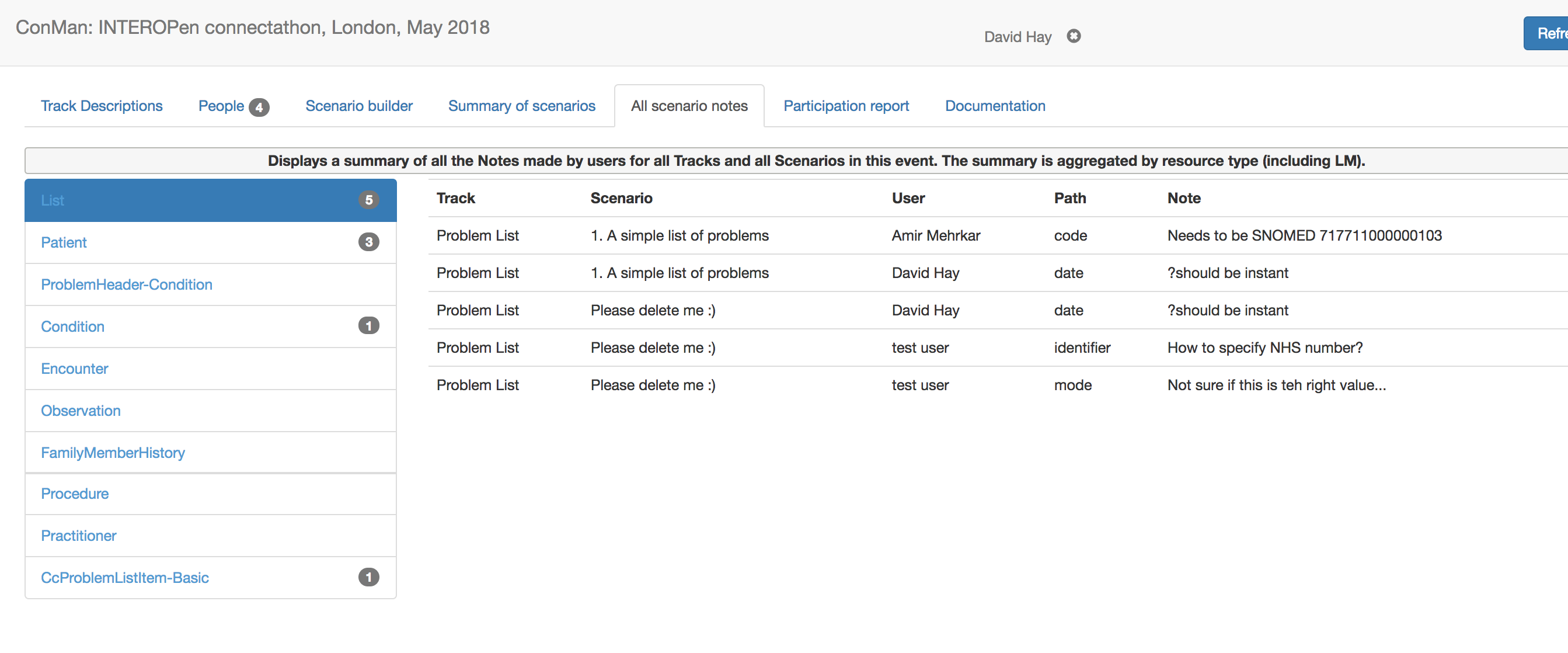 Steps for a COF event
Before the event: Configure
What type
Educational, artifact review
Create Tracks & Scenario
During the event: Complete
Users complete scenario’s (1 per user)
At the end of the event: Review
How did participants go?
Raise any ‘tracker’ items…